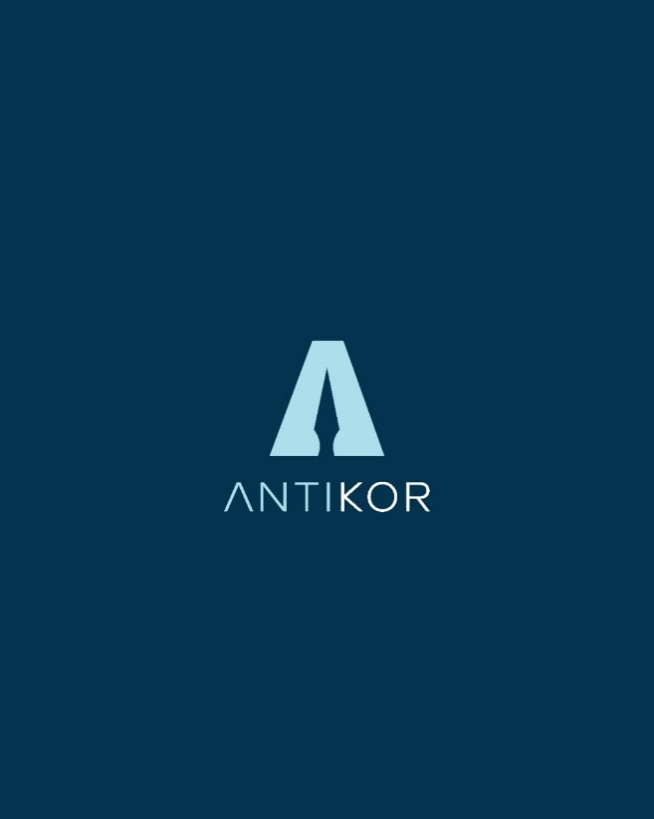 Агентство по противодействию коррупции
ПРЕДЛАГАЮТ ВЗЯТКУ?  ЗВОНИ!
1424
CALL-ЦЕНТР
ЗВОНОК БЕСПЛАТНЫЙ
#НЕДАВАЙВЗЯТКИ #ПАРАБЕРМЕ
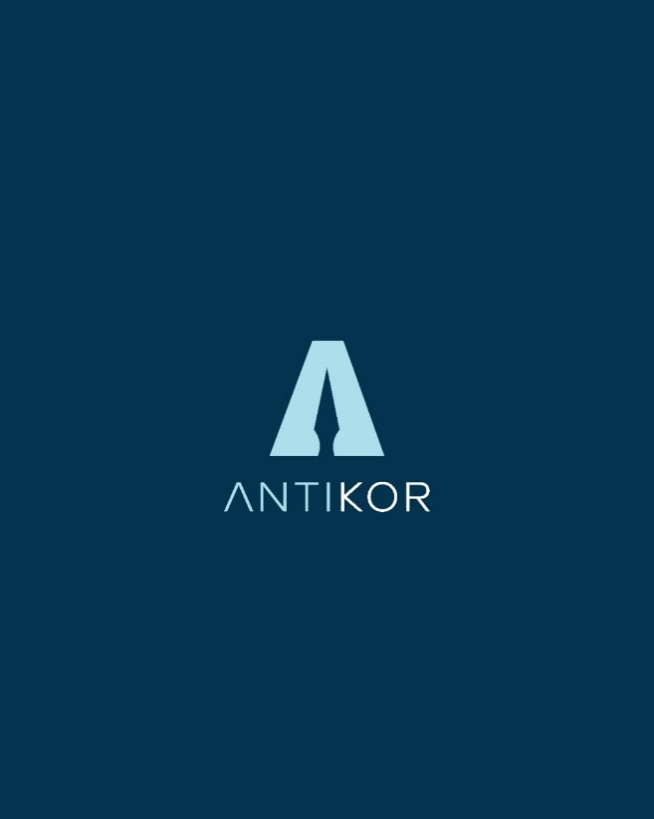 Сыбайлас жемқорлыққа қарсы іс-қимыл агенттігі
СІЗДЕН ПАРА СҰРАСА,  ХАБАРЛАСЫҢЫЗ!
1424
CALL-ЦЕНТР
ҚОҢЫРАУ ШАЛУ ТЕГІН
#НЕДАВАЙВЗЯТКИ #ПАРАБЕРМЕ